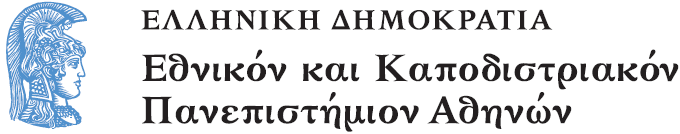 ΕΠΙΣΤΗΜΟΛΟΓΙΑ ΚΑΙ ΔΙΔΑΚΤΙΚΗ ΤΩΝ ΜΑΘΗΜΑΤΙΚΩΝ
Ενότητα 10: Didertik Batens Ανθρώπινη Γνώση, συνηγορία υπέρ μιας χρήσιμης ορθολογικότητας
ΣΠΥΡΟΥ ΠΑΝΑΓΙΩΤΗΣ
Σχολή Θετικών επιστημών
Τμήμα Μαθηματικό
Didertik Batens Ανθρώπινη Γνώση, συνηγορία υπέρ μιας χρήσιμης ορθολογικότητας
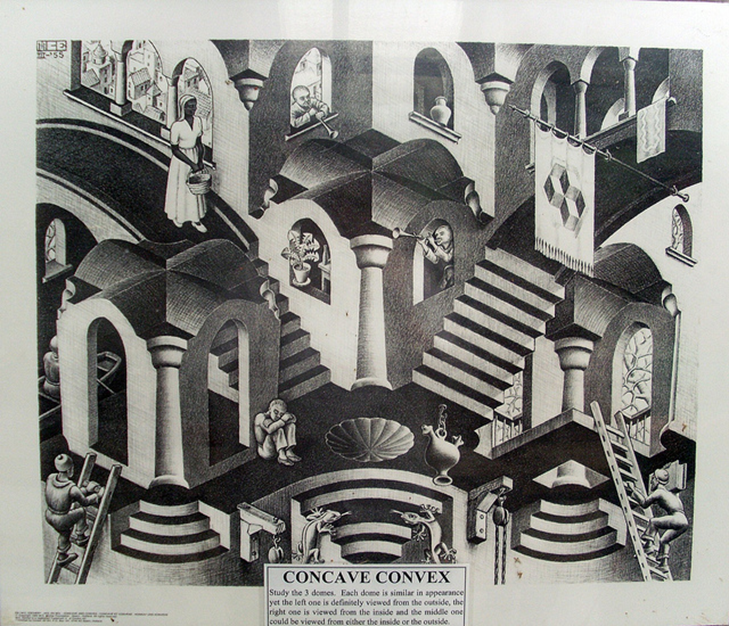 Ανθρώπινη Γνώση, συνηγορία υπέρ μιας χρήσιμης ορθολογικότητας (1/15)
Σύνοψη Batens των διαψευστικών θεωριών στο  πλαίσιο των αγγλοσαξονικών θεωρήσεων.
Επιχειρηματολογεί μέσα στις σύγχρονες επιστημολογικές θεωρήσεις όπως αυτές ξετυλίχθηκαν κατά την διάρκεια του 20ου αιώνα και επαναφέρει τα συμπεράσματά τους και τις επιφυλάξεις τους για την διατύπωση απολύτων βεβαιοτήτων που έχουν ήδη απορριφθεί στο εσωτερικό των επιστημών με πρώτα απ’όλα τα Μαθηματικά μετά τα θεωρήματα του Goedel. 
Διακρίνει στην επιστήμη τρεις περιόδους:
Ανθρώπινη Γνώση, συνηγορία υπέρ μιας χρήσιμης ορθολογικότητας (2/15)
Πρώτη περίοδος:  Τον 17ο αιώνα κυριαρχεί στον η πεποίθηση ότι οι παρατηρήσεις που διεξάγονται κάτω από ορισμένες προϋποθέσεις μπορούν να θεωρούνται απόλυτα αξιόπιστες, έστω και εντός ορισμένων ορίων που σχετίζονται με την ακρίβεια τους.
Οι προϋποθέσεις αυτές αφορούν κυρίως τη χρήση οργάνων μέτρησης και την εκτέλεση πειραμάτων.
Την περίοδο αυτή οι επιστήμονες ήταν πεπεισμένοι ότι διέθεταν μία μέθοδο, τη λεγόμενη παλαιά επαγωγική μέθοδο, που τους επέτρεπε να οικοδομούν θεωρίες ξεκινώντας από έναν αρκούντως μεγάλο πλήθος παρόμοιων αισθητηριακών δεδομένων. (Με λίγα μόνο φιλέτα απ΄το σωστό είδος, εμφανίζεται η αγελάδα ολόκληρη, σαρκάζει εύλογα ο Batens).
Ανθρώπινη Γνώση, συνηγορία υπέρ μιας χρήσιμης ορθολογικότητας (3/15)
Περιγραφή αυτής της μεθόδου βρίσκουμε στον Μπέικον και υπονοεί ο Νεύτων λέγοντας ότι δεν επινοεί υποθέσεις αλλά στηρίζεται στην παρατήρηση και την επαγωγή. 
Οι ορθολογιστές πίστευαν ότι οι αξιοπιστία των παρατηρήσεων θα πρέπει να θεμελιώνεται στον Λόγο, ενώ οι εμπειριστές ότι ο Λόγος είναι προϊόν της εμπειρίας.
Διχογνωμία που προσπάθησε να παρακάμψει ο Καντ. 
Έτσι την εποχή του Διαφωτισμού κυριαρχεί η πίστης ότι η γνώση έχει ένα γραμμικό ανοδικό χαρακτήρα, ότι αποκτούμε διαρκώς περισσότερες αληθείς θεωρίες, και έτσι επεκτείνεται το σύνολο της γνώσης μας.
Ανθρώπινη Γνώση, συνηγορία υπέρ μιας χρήσιμης ορθολογικότητας (4/15)
Υποψιασμένοι από την εποχή του Μπέικον ότι πρέπει να χρησιμοποιούμε την Λογική μας και να αποφεύγουμε τις προκαλύψεις μας και τα δόγματα τα οποία θεωρούσαν ότι ήταν γνωρίσματα περασμένων περιόδων.
Οι διαφωτιστές εναντιώνονται στην ιδέα της  αυθεντίας. 
Οι άνθρωποι όλοι είναι ίσοι μπροστά στην αλήθεια και αν αποβάλουν την διστακτικότητα και την ανελευθερία του πνεύματος μπορούν να την αναζητήσουν ισότιμα.
Δεύτερη περίοδος: Κατά την διάρκεια του 19ου αιώνα αναπτύσσεται μια κριτική ενάντια στην παλαιά επαγωγική μέθοδο και στις αξιώσεις της για αξιοπιστία. 
Το κύριο ζήτημα της επιστήμης εκείνο τον καιρό είναι ότι ερευνά πια όχι άμεσα αντιληπτά αντικείμενα: άτομα, αιθέρες και τα παρεμφερή που διέφεραν από τους νόμους του Γαλιλαίου   ή του Κέπλερ και του Νεύτωνα.
Ανθρώπινη Γνώση, συνηγορία υπέρ μιας χρήσιμης ορθολογικότητας (5/15)
Οι νέες θεωρίες δεν αποτελούν γενικεύσεις αισθητηριακών δεδομένων και δεν μπορούν κατά συνέπεια να παραχθούν με επαγωγή.
Η επιστημονική μέθοδος αλλάζει, διατυπώνει υποθέσεις που τις ελέγχει πειραματικά.  
Η πειραματική επιβεβαίωση καθίσταται αποφασιστική.
Οι νέες ιδέες είχαν ανάγκη μιας έμπνευσης και το πείραμα εγγυάτο την επιβεβαίωση.
Η ιδέες αυτές είχαν κάτι από το Ρομαντισμό της εποχής. 
Η ανακάλυψη θεωριών έμοιαζε ως ανορθολογική διαδικασία που είχε να κάνει με την έμπνευση και την ιδιοφυία. 
Το ορθολογικό στοιχείο της επιστημονικής μεθόδου εντοπίζεται στον έλεγχο.
Ανθρώπινη Γνώση, συνηγορία υπέρ μιας χρήσιμης ορθολογικότητας (6/15)
Η λογική παραγωγή νέων ιδεών φαντάζει τυχαία.
Η μέθοδος για αιτιολόγηση των θεωριών και των υποθέσεων, συνήθως, εξακολουθεί να ονομάζεται με εξαίρεση τον Πόπερ – επαγωγική μέθοδος. 
Την διακρίνουμε σε απαριθμητική (σωρευτική) και την αποκλειστική επαγωγή που μοιάζει με την μέθοδο διάψευσης του Πόπερ. 
Σε αυτή την περίοδο καταρρίπτεται η πίστη σε απόλυτες βεβαιότητες, όσον αφορά τις θεωρίες. 
Διατηρείται σε γενικές γραμμές η πίστη στην απόλυτη αξιοπιστία ορισμένων ειδών αισθητηριακών δεδομένων. 
Το να βασίζεται κανείς σε αισθητηριακά δεδομένα και όχι σε προκαταλήψεις θεωρείται ως η σωστή ορθολογική συμπεριφορά.
Ανθρώπινη Γνώση, συνηγορία υπέρ μιας χρήσιμης ορθολογικότητας (7/15)
Κυριαρχεί μια έννοια προόδου που προκύπτει όπως διατυπώνει ο Peirce ως αυτοδιόρθωση. 
Δηλαδή οι θεωρίες προσεγγίζουν όλο και περισσότερο και με καλύτερο τρόπο την αλήθεια.
Η αντίληψη αυτή συναντάται στον Χέγκελ, τον Μαρξ και τους μετέπειτα οπαδούς όπως ο Μαρκούζε, και στον  νεοθετικιστή Ράιχενμπαχ.
Τρίτη περίοδος: Στο εσωτερικό της φιλοσοφίας των επιστημών εξέλιξη που συνδέεται με το έργο των Κουν, Λάκατος,  Φαγεράμπεντ,  Λάουνταν…
Απόψεις που σχετίζονται με το θέμα του θεωρητικού εμποτισμού της παρατήρησης κάτι που υποσκάπτει την πίστη ότι τα δεδομένα των αισθήσεων μας μπορούν να είναι απολύτως αξιόπιστα.
Ανθρώπινη Γνώση, συνηγορία υπέρ μιας χρήσιμης ορθολογικότητας (8/15)
Χαρακτηριστική αντίληψη που οδήγησε αυτή η εξέλιξη είναι ότι οι επιστημονικές μέθοδοι όσο και οι αξίες που υπεισέρχονται κατά την κρίση και αξιολόγηση δεν είναι ούτε μοναδικές ούτε αμετάβλητες. 
Η πάλη προγραμμάτων που περιγράφει ο Λάκατος δεν αποκλείει τις χρηματοδοτήσεις αυτών των προγραμμάτων μήτε οικονομικές και πολιτικές σκοπιμότητες. 
Επίσης η πρόοδος της επιστήμης δεν είναι πάντα ανοδική σε όλους τις παραμέτρους καθώς νεότερες μέθοδοι μπορεί να υστερούν εξηγητικά σε σχέση με παλιότερες. 
Ο Νεύτων, σε αντίθεση με τον Καρτέσιο, δεν μπορούσε να εξηγήσει γιατί όλοι οι πλανήτες περιστρέφονται γύρω από τον ήλιο με την ίδια φορά.
Ανθρώπινη Γνώση, συνηγορία υπέρ μιας χρήσιμης ορθολογικότητας (9/15)
Δεν ισχύει πάντα ότι τα ορθότερα διαθέσιμα κριτήρια εξασφαλίζουν την απόλυτη κυριαρχία σε όλο τα σημεία με μια παλαιότερη θεωρία.
Η ισχύ της σε μια ιστορική στιγμή φαίνεται σε συνάρτηση με το όλον επίπεδο γνώσης μας.
Το ίδιο και για τις τεχνικές μας ικανότητες, π.χ σήμερα λείπουν τεχνίτες του επιπέδου των καθεδρικών ναών. 
Οι απόλυτες βεβαιότητες, οι ολιστικές αλήθειες, οι θεμελιωτικές απόψεις και οι αυθεντίες η μια καθιερωμένη ιεράρχηση αξιών εγκαταλείπονται ως παρωχημένα. 
Παρακάτω δίνουμε ένα πίνακα των τριών περιόδων από το βιβλίο του  Batens.
Ανθρώπινη Γνώση, συνηγορία υπέρ μιας χρήσιμης ορθολογικότητας (10/15)
Ανθρώπινη Γνώση, συνηγορία υπέρ μιας χρήσιμης ορθολογικότητας (11/15)
Ο Διαφωτισμός έχει δικαιωθεί περισσότερο απ’ ότι θα μπορούσαν να φανταστούν οι οπαδοί του. 
Ωστόσο δεν έκρυβε, ο διαφωτισμός την αξίωσή του για μια και μόνη αλήθεια ιδέα που θα καταρρεύσει στην εποχή του μεταδομισμού που θα δούμε αργότερα.
 Ο τρόπος που σκεφτόμαστε δέχεται την επίδραση όχι μόνο των γεγονότων της επιστήμης αλλά την εκείνων που αφορούν τις επιπτώσεις των τεχνολογιών, της πολιτικής και της οικονομίας.    
Οι αντιρρήσεις για απόλυτες βεβαιότητες μπορεί να οδηγήσουν σε τριών ειδών παρεξηγήσεις.
Ανθρώπινη Γνώση, συνηγορία υπέρ μιας χρήσιμης ορθολογικότητας (12/15)
Όταν πράττουμε, και όταν επιχειρούμε να κατανοήσουμε τον κόσμο επικαλούμαστε συνεχώς κάθε είδους βεβαιότητες.
Ωστόσο, αυτές οι βεβαιότητες δεν είναι απόλυτες, αλλά απλώς σχετικές που μπορούν να χρησιμεύσουν σε ορισμένα, αλλά όχι σε  όλα. 
Τις βεβαιότητες αυτές είμαστε πρόθυμοι να αναθεωρήσουμε αν χρειαστεί. 
Έτσι, απομένουν τρεις εναλλακτικές λύσεις.
Η πρώτη και σημαντικότερη είναι η αποδοχή πλαισιακών βεβαιοτήτων.
Η δεύτερη μας παραπέμπει σε μια πιθανοκρατική θεώρηση, διαφορετική από το μηδέ και την μονάδα.
Ανθρώπινη Γνώση, συνηγορία υπέρ μιας χρήσιμης ορθολογικότητας (13/15)
Ενώ η Τρίτη είναι να εγκαταλείψουμε κάθε αξίωση για βεβαιότητα ή πιθανότητα εκπίπτοντας αναπόφευκτα στον σχετικισμό. 
Η Τρίτη λύση καταλήγει ότι κάθε πράξη, σε κάθε περίσταση θα ήταν εξίσου αποτελεσματική και αναποτελεσματική για την επίτευξη ενός δεδομένου στόχου, και για τούτο απορρίπτεται. 
Η ιδέα κατά την οποία θα έπρεπε  να οδηγηθούμε σε μια βάση καθαρά πιθανοκρατική επίσης αποκλείεται .
 Δεν είναι διόλου σαφές αν μπορεί να βρεθεί μια επαρκής γενική μέθοδος για να αποδίδουμε τιμές πιθανότητας. 
Η ανθρώπινη κατάσταση είναι πολύ πολύπλοκη και το πλείστον ενδεχομενική και εν γένει απρόβλεπτη.
Ανθρώπινη Γνώση, συνηγορία υπέρ μιας χρήσιμης ορθολογικότητας (14/15)
Η λύση του πλαισίου επιδέχεται καλύτερης υποστήριξης. 
Δηλαδή ότι για κάθε ζήτημα πρόκειται για την επιδίωξή μας να προσεγγίσουμε ένα συγκεκριμένο στόχο.  
Μας επιτρέπεται δηλαδή να χρησιμοποιούμε πλαισιακές βεβαιότητες, καθορισμένες στις ειδικές παραμέτρους του πλαισίου, δίχως να είναι απαραίτητο να ξεκινούμε από απόλυτες βεβαιότητες, τις οποίες θεωρούμε υπεράνω κάθε συζήτησης και σε κάθε δυνατό πλαίσιο.
Ανθρώπινη Γνώση, συνηγορία υπέρ μιας χρήσιμης ορθολογικότητας (15/15)
Οι συζητήσεις ανάμεσα σε ομάδες ή άτομα με διαφορετικές παραδόσεις και πολιτισμικές παραδοχές ή άτομα που ασπάζονται τελείως ασύμβατες μεταξύ τους αξίες δεν είναι δυνατόν να επιφέρουν σημαντικό αποτέλεσμα. 
Δεν υπάρχει το αρχιμήδειο σημείο και εκεί είναι αυτό που λέμε για την διαπάλη ερμηνειών διαπάλη λόγων καθόσον οι ερμηνείες και ιδεολογίες συγκροτούν σύνολα απόψεων αυτοαναφορικά που επιδιώκουν αποκλειστικά την επιβεβαίωσή τους. 
Εκεί αναπτύχθηκε η μετά τον Χάιντεγκερ θεωρία των ερμηνειών του Γκάνταμερ, Χάμπερμας, Ρικέρ. Ακόμη περεταίρω οι Θεωρίες Λόγων και το μεταδομιστικό κλίμα των Αλτουσερ, Φουκώ, Ντεριντά, Ντελέζ.
Moebious bend
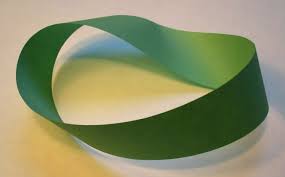 Τέλος Ενότητας
Χρηματοδότηση
Το παρόν εκπαιδευτικό υλικό έχει αναπτυχθεί στo πλαίσιo του εκπαιδευτικού έργου του διδάσκοντα.
Το έργο «Ανοικτά Ακαδημαϊκά Μαθήματα στο Πανεπιστήμιο Αθηνών» έχει χρηματοδοτήσει μόνο την αναδιαμόρφωση του εκπαιδευτικού υλικού. 
Το έργο υλοποιείται στο πλαίσιο του Επιχειρησιακού Προγράμματος «Εκπαίδευση και Δια Βίου Μάθηση» και συγχρηματοδοτείται από την Ευρωπαϊκή Ένωση (Ευρωπαϊκό Κοινωνικό Ταμείο) και από εθνικούς πόρους.
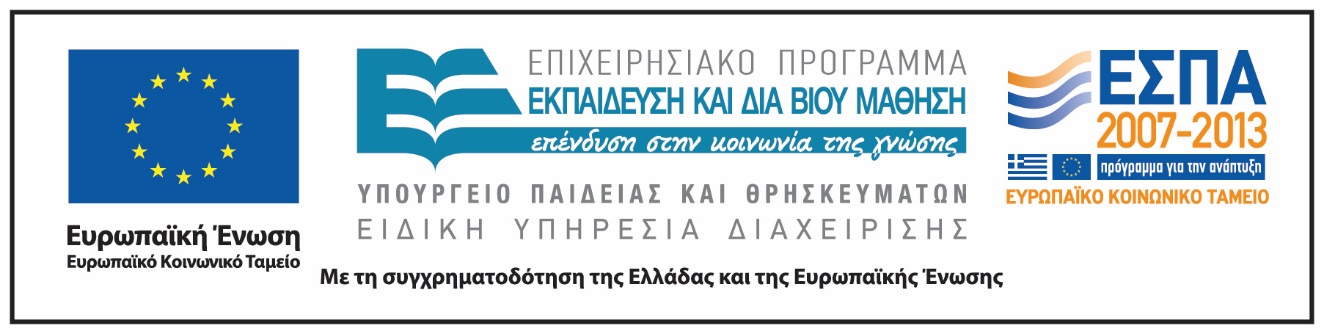 Σημειώματα
Σημείωμα Αναφοράς
Copyright Εθνικόν και Καποδιστριακόν Πανεπιστήμιον Αθηνών, Σπύρου Παναγιώτης 2014. Σπύρου Παναγιώτης. «Επιστημολογία και διδακτική των μαθηματικών. Didertik Batens. Ανθρώπινη Γνώση, συνηγορία υπέρ μιας χρήσιμης ορθολογικότητα». Έκδοση: 1.0. Αθήνα 2014. Διαθέσιμο από τη δικτυακή διεύθυνση: http://opencourses.uoa.gr/courses/ MATH129.
Σημείωμα Αδειοδότησης
Το παρόν υλικό διατίθεται με τους όρους της άδειας χρήσης Creative Commons Αναφορά, Μη Εμπορική Χρήση Παρόμοια Διανομή 4.0 [1] ή μεταγενέστερη, Διεθνής Έκδοση.   Εξαιρούνται τα αυτοτελή έργα τρίτων π.χ. φωτογραφίες, διαγράμματα κ.λ.π.,  τα οποία εμπεριέχονται σε αυτό και τα οποία αναφέρονται μαζί με τους όρους χρήσης τους στο «Σημείωμα Χρήσης Έργων Τρίτων».
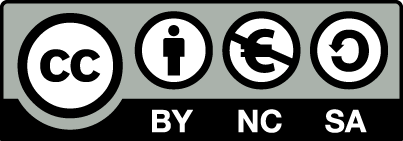 [1] http://creativecommons.org/licenses/by-nc-sa/4.0/ 

Ως Μη Εμπορική ορίζεται η χρήση:
που δεν περιλαμβάνει άμεσο ή έμμεσο οικονομικό όφελος από την χρήση του έργου, για το διανομέα του έργου και αδειοδόχο
που δεν περιλαμβάνει οικονομική συναλλαγή ως προϋπόθεση για τη χρήση ή πρόσβαση στο έργο
που δεν προσπορίζει στο διανομέα του έργου και αδειοδόχο έμμεσο οικονομικό όφελος (π.χ. διαφημίσεις) από την προβολή του έργου σε διαδικτυακό τόπο

Ο δικαιούχος μπορεί να παρέχει στον αδειοδόχο ξεχωριστή άδεια να χρησιμοποιεί το έργο για εμπορική χρήση, εφόσον αυτό του ζητηθεί.
Διατήρηση Σημειωμάτων
Οποιαδήποτε αναπαραγωγή ή διασκευή του υλικού θα πρέπει να συμπεριλαμβάνει:
το Σημείωμα Αναφοράς
το Σημείωμα Αδειοδότησης
τη δήλωση Διατήρησης Σημειωμάτων
το Σημείωμα Χρήσης Έργων Τρίτων (εφόσον υπάρχει)
μαζί με τους συνοδευόμενους υπερσυνδέσμους.